高中英语  必修第三册 人教版
Part 1　Listening and Speaking & Reading and Thinking

Ⅰ.核心单词
1. 　moral     adj.道德的;道义上的 n.品行;道德;寓意
2.　virtue     n.高尚的道德;美德;优秀品质
3.dilemma n.　进退两难的境地;困境    
4.　faint     vi.昏倒;晕厥 adj.不清楚的;微弱的
5.　illustrate     vt.(举例)说明;阐明;给(书或文章)加插图
6.　precious     adj.珍稀的;宝贵的
7.entrust vt.　委托;交付    
8.　marriage     n.结婚;婚姻→ 　marry     v.结婚
9.　majority     n.大部分;大多数
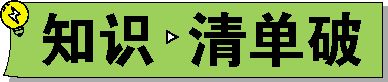 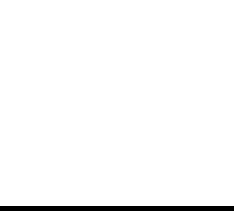 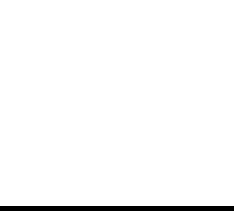 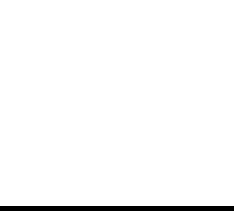 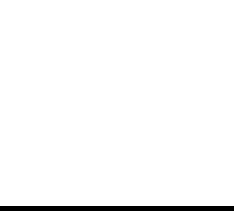 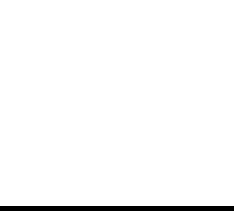 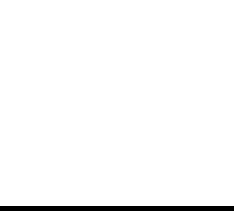 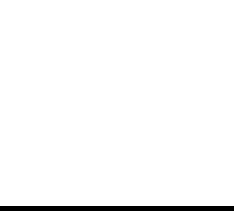 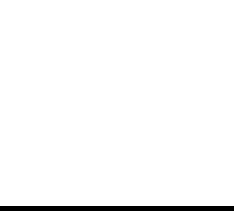 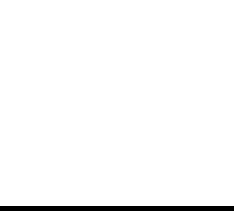 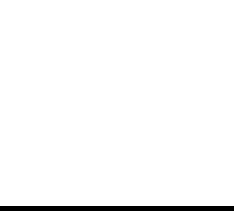 10.　complain     vi.& vt.抱怨;发牢骚→complaint n.抱怨;投诉
11.tuition n.　(小组)教学;讲课    
12.　fee     n.专业服务费;报酬
13.　respond     vt.回答;回复 vi.做出反应;回应→ 　response     n.反应;回答;回复
14.union n.　协会;联合会;工会    
15.scholarship n.　奖学金    
16.　hire     vt.聘任;雇用;租用 n.租借;租用
17.physician n.　医师;(尤指)内科医生    
18.colleague n.　同事;同僚    
19.　reject      vt.拒绝接受;不录用→ 　rejection     n.拒绝接受;否决
20.　appoint     vt.任命;委派→ 　appointment     n.约会;约定;预约
21.clinic n.　诊所;门诊部
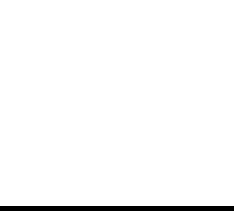 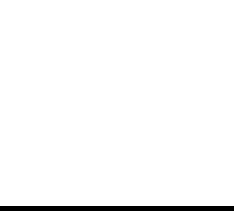 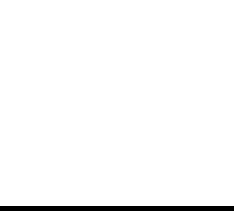 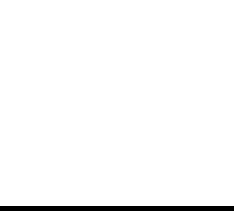 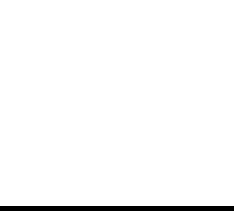 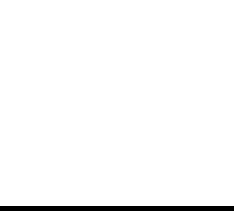 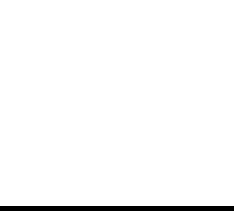 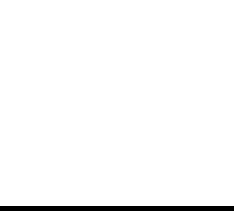 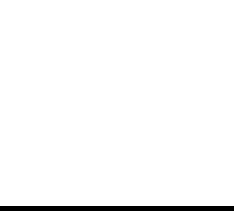 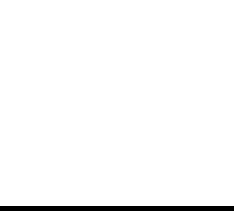 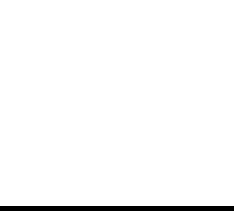 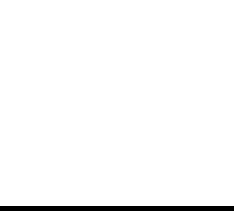 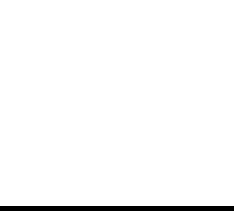 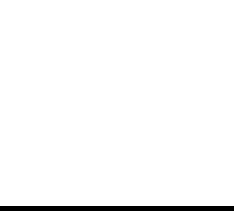 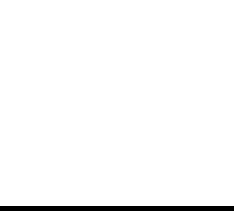 22.faraway adj.　遥远的    
23.　elect     vt.选举;推选→ 　election     n.选举;推选;当选
24.decade n.　十年;十年期    
25.　elsewhere     adv.在别处;去别处
26.　tend     vt.照顾;照料 vi.倾向;趋于→tendency n.趋势;趋向
27.　publish     vt.发表(作品);出版
28.staff n.　员工;全体职员    
29.　retire     vi.& vt.退休;退职;退出
30.　saving     n.节省物;节省;节约;[pl.]储蓄金;存款→save v.挽救;节省
31.　principle     n.道德原则;法则;原则
32.　passive     adj.被动的;顺从的
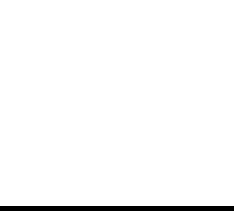 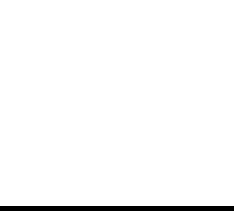 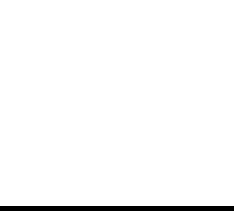 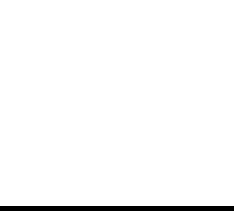 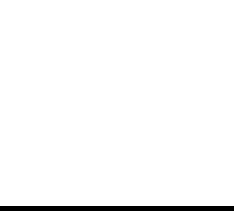 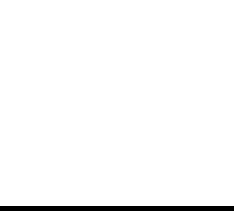 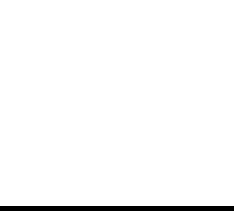 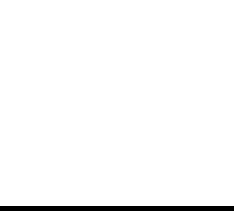 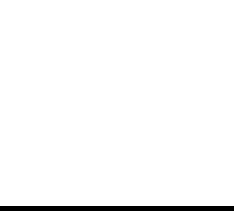 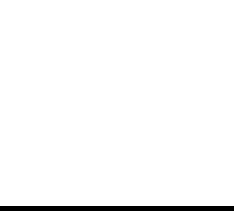 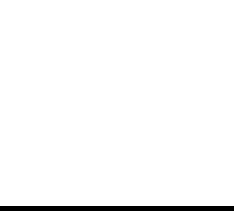 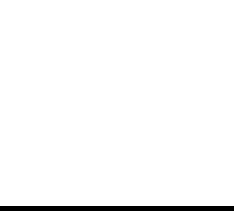 33.　scared     adj.害怕的;对……感到惊慌或恐惧的→ 　scare     vt.惊吓;使害怕 vi.受惊吓
34.　sharp     adj.(增长、下跌等)急剧的;锋利的;明显的 
35.insurance n.　保险;保险业    
36.　energetic     adj.精力充沛的;充满活力的→energy n.精力,活力;能量;能源
37.　replace     vt.接替;取代;更换
Ⅱ.重点短语
1.get in 　trouble    陷入麻烦
2.disagree with 　不同意    
3.be faced with 　面对    
4.fall down 　突然倒下;跌倒;倒塌    
5.carry sb. through sth.　帮助某人渡过难关
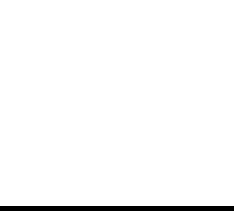 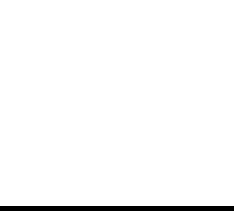 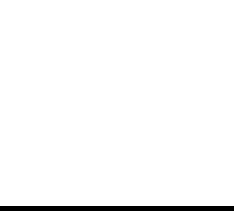 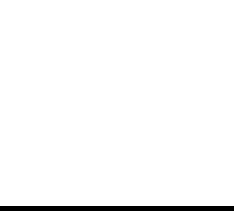 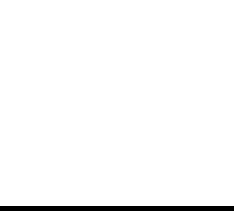 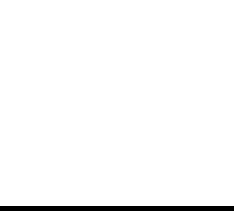 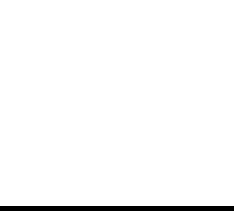 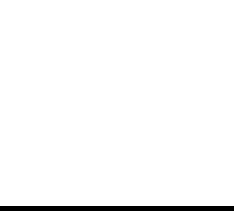 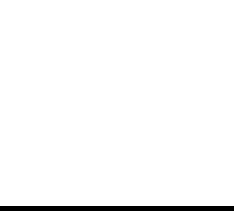 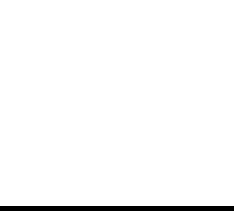 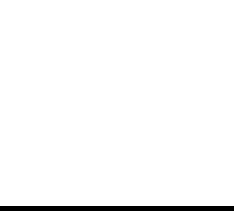 6.instead of 　代替    
7.the 　majority     of大多数
8.　graduate     from毕业于
9.in need of 　需要    
10.be 　responsible     for对……负责
11.treat sb.　as    把某人看作……
12.　tend     to do sth.易于做某事;往往会发生某事
13.show interest in 　对……表现出兴趣    
14.be eager to do 　渴望做    
15.moral dilemma 　道德困境    
16.tuition fees 　学费    
17.resident physician 　住院医师
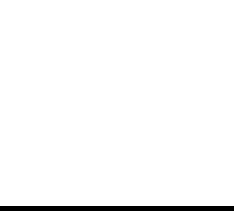 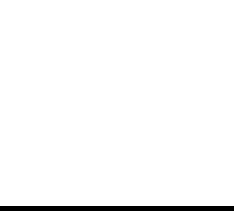 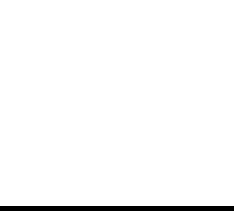 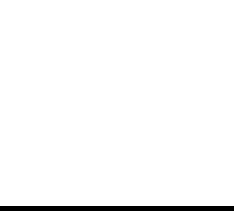 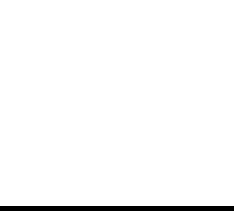 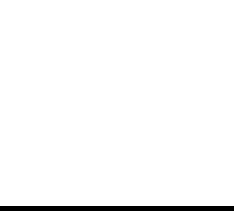 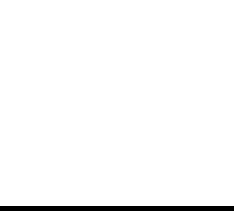 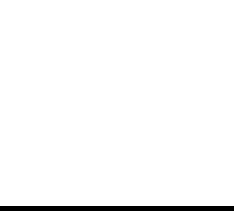 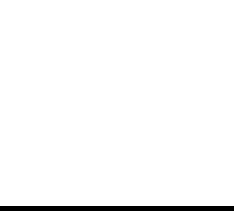 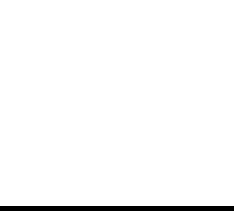 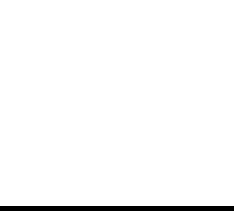 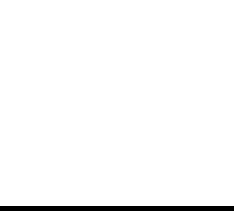 Ⅲ.经典结构
1.道德困境是一种你有两种或更多种艰难的选择要做的情况。
A moral dilemma is 　a situation in which     you have two or more difficult choices to make.
2.当你倾听时,你不仅要注意言辞而且也要注意讲话者讲话的方式。
When you listen, you should pay attention 　not only     to the words 　but also     to HOW the speaker is talking.
3.她很快就成了第一个被北京协和医院妇产科雇用为住院医师的女性。
She immediately became the first woman ever 　to be hired     as a resident physician in the OB-GYM department of the PUMC Hospital.
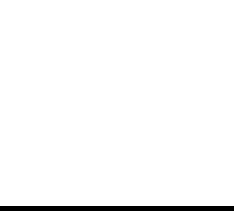 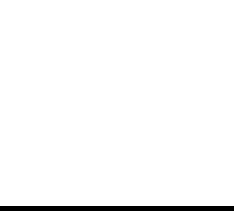 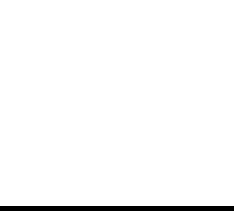 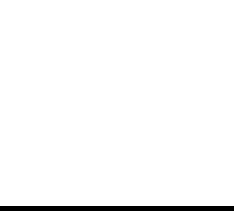 4.有时,甚至有人见到她骑着一头驴去遥远的村庄提供医疗服务。
At times she 　was even seen riding     a donkey to faraway villages to provide medi-cal care.
5.新中国见证了林巧稚医生所起的关键的作用。
The new People’s Republic of China 　saw     Dr Lin Qiaozhi 　playing a key role    .
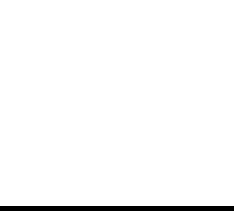 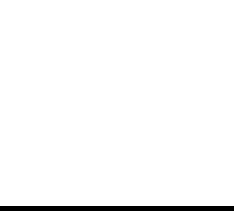 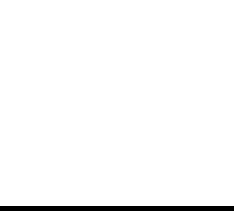 marriage n.结婚;婚姻
 情景导学
①At age 18, instead of following the traditional path of 　marriage     like the majority
 of girls, she chose to study medicine.(教材P16)
18岁时,她没有像大多数女孩那样走传统的结婚的道路,而是选择了学医。
②Rachel and David are getting 　married     on Saturday.
雷切尔和戴维将在星期六结婚。
③She was determined 　to marry     all of her daughters to honest and reliable men.
她决心把她所有的女儿都嫁给诚实可靠的男人。
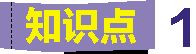 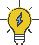 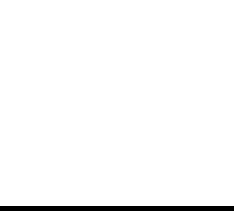 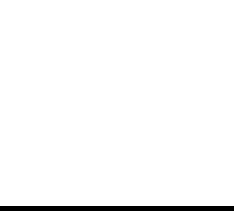 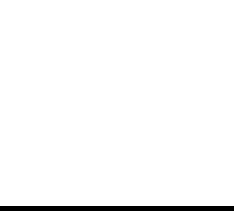 归纳拓展
married adj.已婚的;结婚的
be married (to)(与……)结婚(表状态)
get married (to)(与……)结婚(表动作)
marry...to...把……嫁给……;给……娶亲……
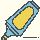 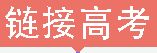 单句填空
1-1 (2019天津,2, ★☆☆ )I had hoped to send Peter a gift to congratulate him on his 
    marriage    (marry),but I couldn’t manage it. 
解析　考查名词。句意:我本希望送给彼得一件礼物祝贺他结婚,但我没能做到。根据his可知,此处应用名词。故填marriage。
1-2 (2017天津,5, ★☆☆ )Mr and Mrs Brown would like to see their daughter settle down,get 　married    (marry),and have kids.
解析　考查形容词。句意:布朗夫妇想要看到他们的女儿安顿下来、结婚并生孩子。get married结婚。故填married。
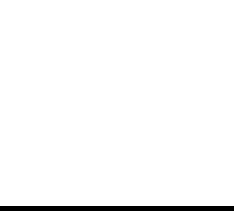 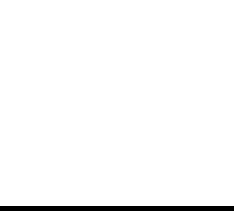 1-3 (2016天津,阅读理解C, ★☆☆ )He had more job satisfaction, a better 　marriage  
(marry) and was healthier.
解析　考查名词。句意:他有更多的工作满足感、一个更好的婚姻、也更健康。根据a可知此处应用名词,故填marriage。
1-4 (2016天津,阅读表达, ★☆☆ )I’m a 34-year-old man, 　married    (marry), live in a nice house, and have a successful career as an educational consultant.
解析　考查形容词。句意:我是一个34岁的男人,已婚,住在一个漂亮的房子里,作为一个教育顾问,有着成功的事业。此处应用形容词作定语。
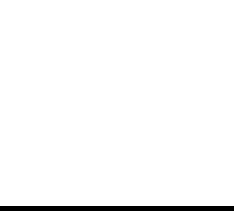 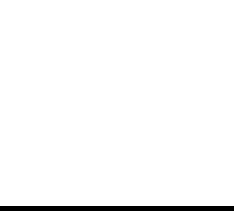 majority n.大部分;大多数
 情景导学
①At age 18, instead of following the traditional path of marriage like the 　majority     of girls, she chose to study medicine.(教材P16)
18岁时,她没有像大多数女孩那样走传统的结婚的道路,而是选择了学医。
②There were calls for 　major    changes to the welfare system.
有人要求对福利制度进行重大改革。
      归纳拓展
the majority of大多数
major adj.主要的;重要的;大的 n.专业课;主修课程 vi.主修
major in主修……
minority n.少数
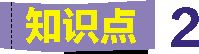 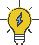 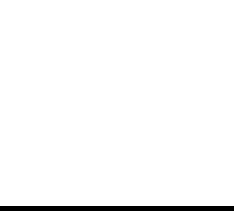 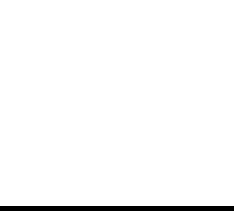 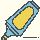 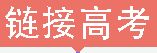 单句填空
2-1 (2019天津3月,阅读理解D, ★☆☆ )When I graduated from high school,I wanted to major 　in     comparative literature.
解析　考查介词。句意:我高中毕业后,我想主修比较文学。major in主修……。故填介词in。
2-2 (2019天津3月,阅读理解D, ★☆☆)But, once I found out my friends were going into “real” 　majors    (major), like marketing,nursing,and engineering...
解析　考查名词复数。句意:但是,当我发现我的朋友们要从事“真正的”的专业时,比如:营销、护理和工程……。major是可数名词,根据句意及like后面的内容可知此处应用复数名词。故填majors。
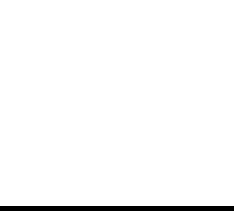 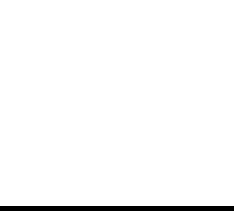 2-3 (2016天津,阅读理解A, ★☆☆ )The 　majority  (major)of them take an online language test before starting their programme.
解析　考查名词。句意:他们中的大多数在开始他们的课程之前会参加一个在线
语言测试。the majority of大多数……,故填majority。
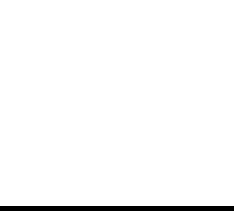 respond vt.回答;回复 vi.做出反应;回应
 情景导学
①She 　responded    ,“I’d rather stay single to study all my life!”(教材P16)
她回答说:“我宁愿继续单身以终生学习!”
②She never responded 　to     my letter.
她从来没给我回过信。
③The product was developed 　in     response to customer demand.
这种产品是为了满足顾客的需要而开发的。
  归纳拓展
respond to sb./sth.回答/回应某人/某物
response n.回答,答复;反应;响应
in response to对……做出回答/反应;为满足……
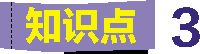 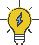 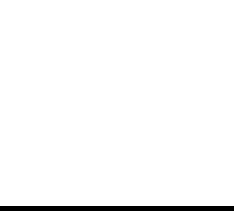 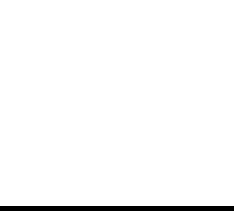 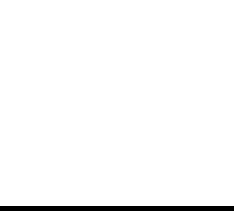 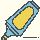 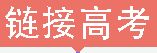 单句填空
3-1 (2019天津,完形填空, ★☆☆ )This one stranger 　responded  (respond) beautiful-ly to my small crisis,but she actually wasn’t the only one.
解析　考查时态。句意:这位陌生人对我的小危机做了一个漂亮的回应,但是实际上她不是唯一一个这样做的。根据wasn’t可知此处应用一般过去时。故填re-sponded。
3-2 (2018北京,七选五, ★☆☆ )Not everyone acts the same in 　response  (respond) to events.
解析　考查名词。句意:不是所有人对待这些事情的反应都相同。in response to对……做出反应。故填response。
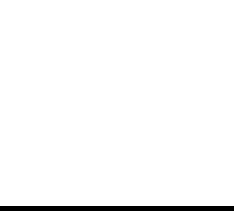 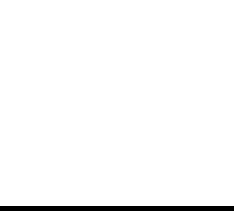 3-3 (2017课标全国Ⅰ,阅读理解B, ★☆☆ )The homeowner called to say that the par-ents had responded 　to     the recordings.
解析　考查介词。句意:房主打电话说,(雏鸟的)父母对录音做出了反应。respond 
to对……做出反应。故填介词to。
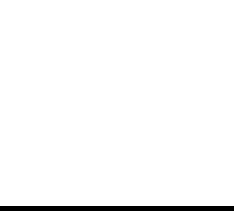 tend vt.照顾;照料 vi.倾向;趋于
 情景导学
①She was more interested in 　tending     patients, publishing medical research on care for women and children...(教材P17)
她对照顾病人,发表关于护理妇女和儿童的医学研究更感兴趣……
②People 　tend to     think that the problem will never affect them.
人们往往会认为这个问题绝不会影响到他们。
③For years he 　tended     her for her painful illness.
多年来她受到病痛的折磨,都是他在照料。
④These plants have a 　tendency     to grow in remote areas.
这些植物倾向于生长在偏远的地区。
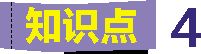 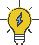 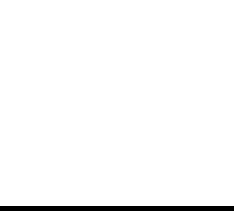 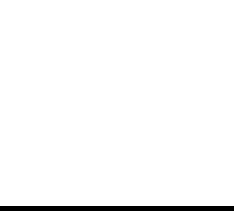 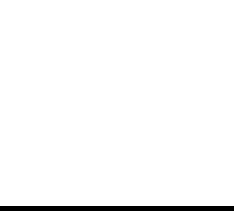 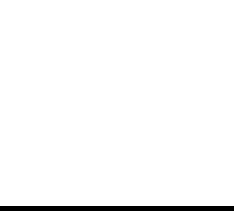 归纳拓展
tend to/towards 趋向
tend to do...往往会做……;易于做……
tendency n.趋势;倾向;偏好
have a tendency to do sth.有做某事的倾向
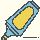 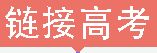 单句填空
4-1 (2019课标全国Ⅰ,七选五, ★☆☆)Just as importantly,we tend 　to associate    (associate) fresh air with health care.
解析　考查非谓语动词。句意:同等重要的是,我们往往会把清新的空气和医疗保健联系在一起。tend to do sth.往往会做某事。故填to associate。
4-2 (2019浙江,概要写作, ★★☆)We’ve gone to the opposite extreme of a few decades ago when parents 　tended    (tend) to be more strict.
解析　考查时态。句意:我们走向了几十年前的另一个极端,当时父母往往更严格。分析句子可知,when引导的是定语从句,先行词是a few decades ago,故从句中的谓语动词应用一般过去时。故填tended。
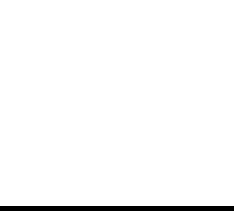 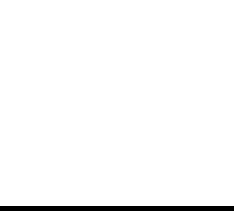 4-3 (2017浙江,语法填空, ★☆☆ )Last October,while 　tending  (tend) her garden in Mora,Sweden,Lena Pahlsson pulled out a handful of small carrots and was about to throw them away.
解析    考查非谓语动词。句意:去年十月,当Lena Pahlsson在瑞典穆拉照料她的菜园时,她拔出了一把小胡萝卜,打算把它们扔掉。tend与其逻辑主语Lena Pahlsson之间是主动关系,故填现在分词tending。
4-4 (2016四川,七选五, ★☆☆ )Some think that a woman’s body cells have a   tendency  
(tend)to age more slowly than a man’s.
解析　考查词性转换。句意:一些人认为女性的身体细胞衰老的速度往往比男性的更慢。a后跟名词,tend是动词,其名词形式为tendency。
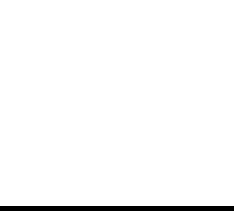 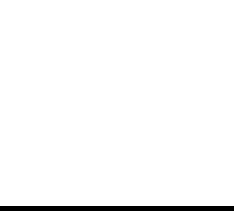 scared adj.害怕的;对……感到惊慌或恐惧的
 情景导学
①She was so 　scared     during the interview that she completely forgot how she should respond to the questions.(教材P17)
她在面试时害怕极了,以至于完全忘了该如何回答这些问题。
②It 　scared    me to think I was alone in the building.
想到楼里只有我一个人,怪害怕的。
③People are 　scared    to walk alone late at night.
人们害怕在深夜独自行走。
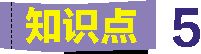 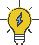 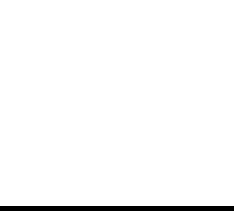 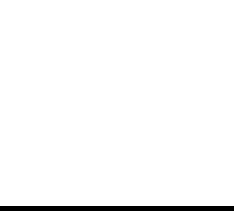 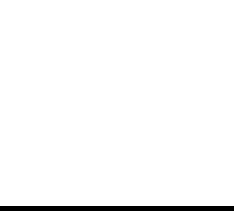 归纳拓展
scare vt.惊吓;使害怕 vi.受惊吓
be scared of(doing) sth.害怕(做)某事
be scared to do sth.害怕做某事
scary adj.恐怖的;可怕的
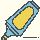 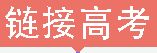 单句填空
5-1 (2019课标全国Ⅱ,完形填空, ★☆☆ )...the gun shots had 　scared  (scare)the dog off.
解析　考查过去分词。句意:……枪声把狗吓跑了。由空前的had可知此处应填scared。
5-2 (2017北京,阅读理解A, ★☆☆ )I know I can act under pressure in a 　scary    (scare) situation.
解析　考查形容词。句意:我知道在可怕的情形下,我能在压力下行动。scary可怕的。
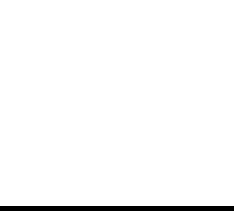 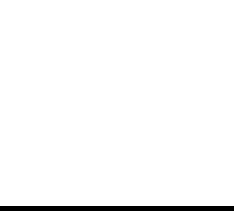 5-3 (2016天津,阅读表达, ★☆☆)It was a fun thing but I was 　scared   (scare)from the start.
解析　考查形容词。句意:这是一件有趣的事情,但是从一开始我就感到害怕。此处缺少表语,故填形容词scared作表语。
5-4 ( ★☆☆ ) 　Scared  (scare) and alone,Joshua one day makes friends with a little mouse he calls Bethlehem who becomes his closest friend.
解析　考查形容词。句意:既害怕又孤独,有一天Joshua和一只他称为Bethlehem的小老鼠交了朋友,这只老鼠成了他最亲密的朋友。分析句子可知,此处修饰Joshua,故应用形容词Scared“感到恐惧的”作状语。
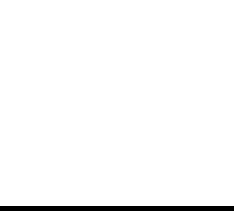 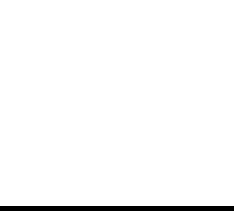